International Management:Ethics & CSR
Angers, France
Summer 2019
Ethics & CSR
Ethics: The rules and values that determine the goals and actions people should follow when interacting with others.
Business decisions have consequences for stakeholders
Primary
Secondary
International business ethics: Unique ethical dilemmas faced by managers conducting business operations across national boundaries
Corporate Social Responsibility (CSR): Ethical consequences of a company’s policies and procedures.
Approaches to Ethical Decision making
Utilitarianism: greatest good for the greatest number of people
Categorical imperative: universal laws 
Legalism: based on societal laws
Cultural relativism: “in Rome do as the Romans do”
Enlightened self-interest: cost-benefit analysis
Light-of-day: “News paper standard”
Bribery
Mexico  mordida (=bite)
France  pot-de vin (=jug of wine)
Germany  nutzliche abgabe (=useful contribution)
Middle East  bakshish (=small gift)

What is the problem with bribery? 
Arguments for stricter regulation
Arguments for leniency
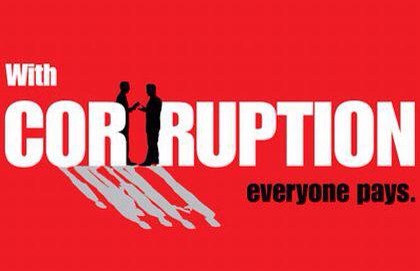 Regulation
To prevent bribery, protect human rights and protect the environment:
U.S. 1977 Foreign Corrupt Practices Act + 1998 amendment
Differentiates bribe from facilitation payment
“reason to know” provision: responsibility for actions by agents hired by the firm
Applies to individuals AND firms
OECD convention on combating bribery of foreign public officials 1999
UN declaration against corruption and bribery 1996
Self-regulation initiatives: international corporate codes of conduct
Caux Roundtable Principles for Business Conduct
UN declaration of fundamental human rights   
OECD Guidelines for Multinational Enterprises
Code of Conduct
What is a code of conduct?
GE Code of Conduct
Commitment to leadership and leading by example
Going beyond financial, legal and country rules
Staying ahead of regulators
Assigning responsibility to all employees
Letting employees have a say in ethics
Holding leaders accountable with ethics metrics

Motorola Moral Code:
	“…employees of Motorola will respect the laws, customs and traditions of each 	country in which they operate, but will, at the same time, engage in no course of action 	which, even if legal, customary and accepted in any such 	country, could be deemed to be 	in violation of the accepted business ethics of Motorola or the laws of the United States 	regarding business ethics”

What makes it meaningful?
Cross-Cultural Differences
Collectivism: relationship-oriented, different conceptualization of fairness / honest / right or wrong  
Power Distance: considerations of hierarchy, relationship networks, privilege, face, dignity